Opgave 2
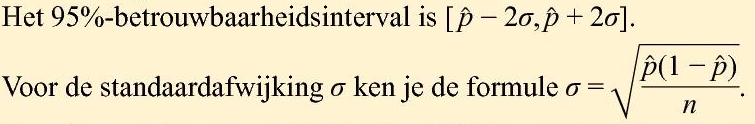 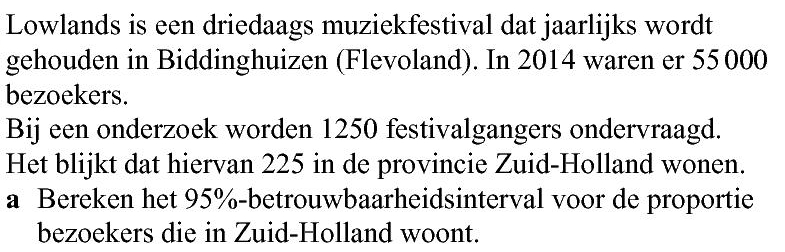 Linkergrens:
Rechtergrens:
( STO->A )
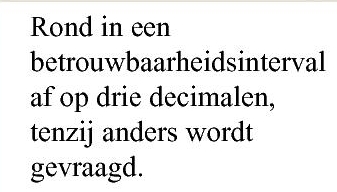 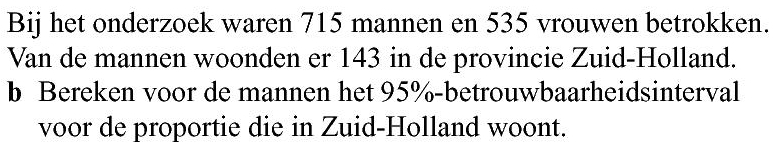 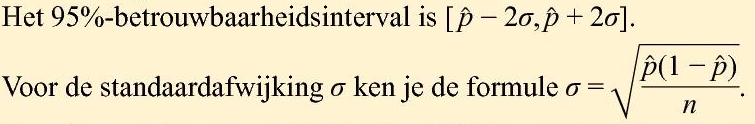 Linkergrens:
Rechtergrens:
( STO->A )
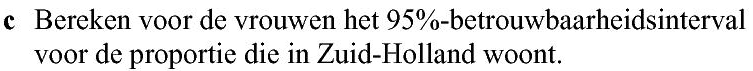 Linkergrens:
( STO->A )
Rechtergrens:
( STO->B )
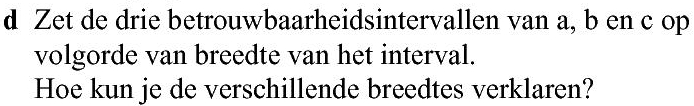 a)
breedte:
breedte:
b)
breedte:
c)
Op volgorde van breedte:
a – b – c
Hoe groter de steekproefgrootte (n), hoe kleiner de breedte
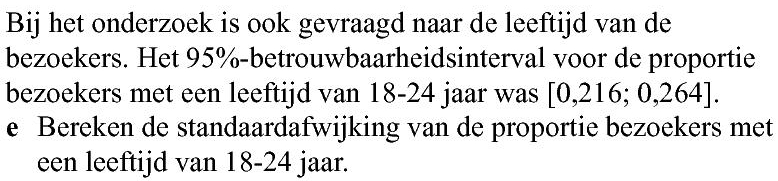 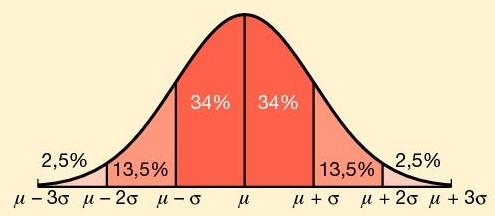 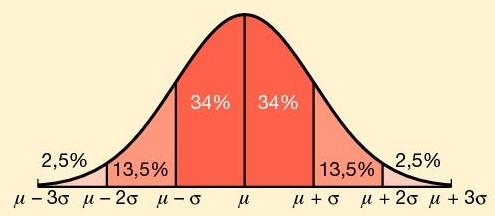 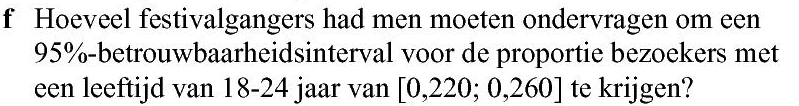 Gebruik:
om de steekproefgrootte(n) te vinden
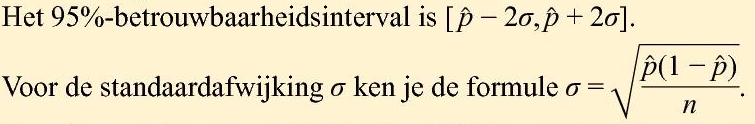 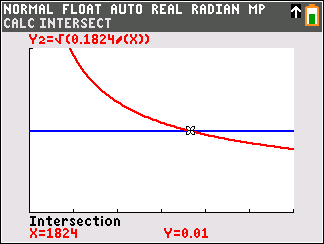 en
Voer in:
Calc – intersect op venster
geeft
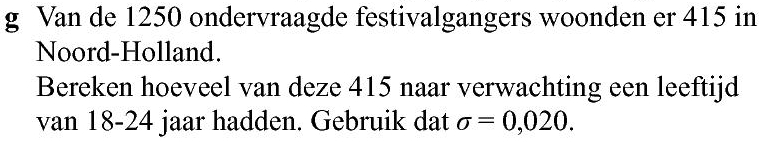 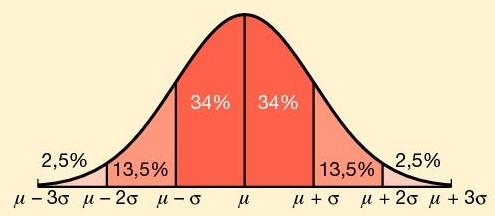 en
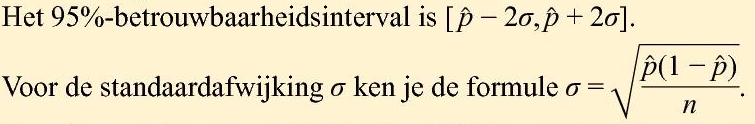 en
Voer in:
Calc – intersect op venster
geeft
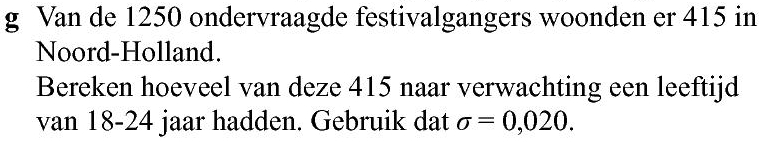 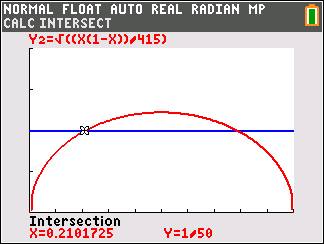 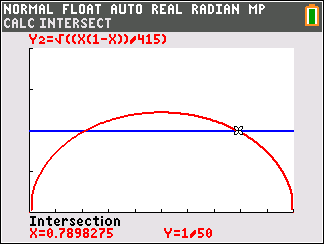 en
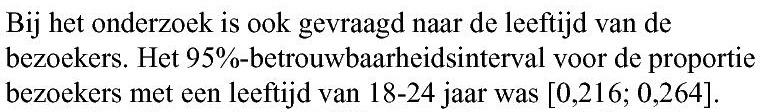 en
Voer in:
opgave
ligt ver buiten het
betrouwbaarheidsinterval dus zeer onwaarschijnlijk
Calc – intersect op venster
en
geeft
dus